Ideen, genährt aus feu sacré, in die Tat umsetzen
Motivationen für Frauenvereinsarbeit einst und heute
Erika Moser, Institut für Christkatholische Theologie
Bern, Jahresversammlung des VCF in Bern, 16. November 2019
[Speaker Notes: Pfarrhausgarten St. Niklaus, Solothurn.]
Motivationen für Frauenvereins- und verbandsarbeit einst und heute
Ideen, genährt aus feu sacré, in die Tat umsetzen
Inhaltsverzeichnis
1. Verbandsgründung im Pfarrhausgarten

2. Ziele und Motivationen der Verbandsgründung

3. Diakonie: Begriff und Aufgaben im Neuen Testament
4. Motivationen für diakonische Frauenarbeit aus Sicht einer Frau

5. Ausblick: Diakonie heute
Verbandsgründung im Oltner Pfarrhausgarten an der Kirchgasse am Sonntag, 18. Juni 1916
Zwischen Rosen und sprossendem Grün
Der VCF: Ein «geistiger Interessenbund»
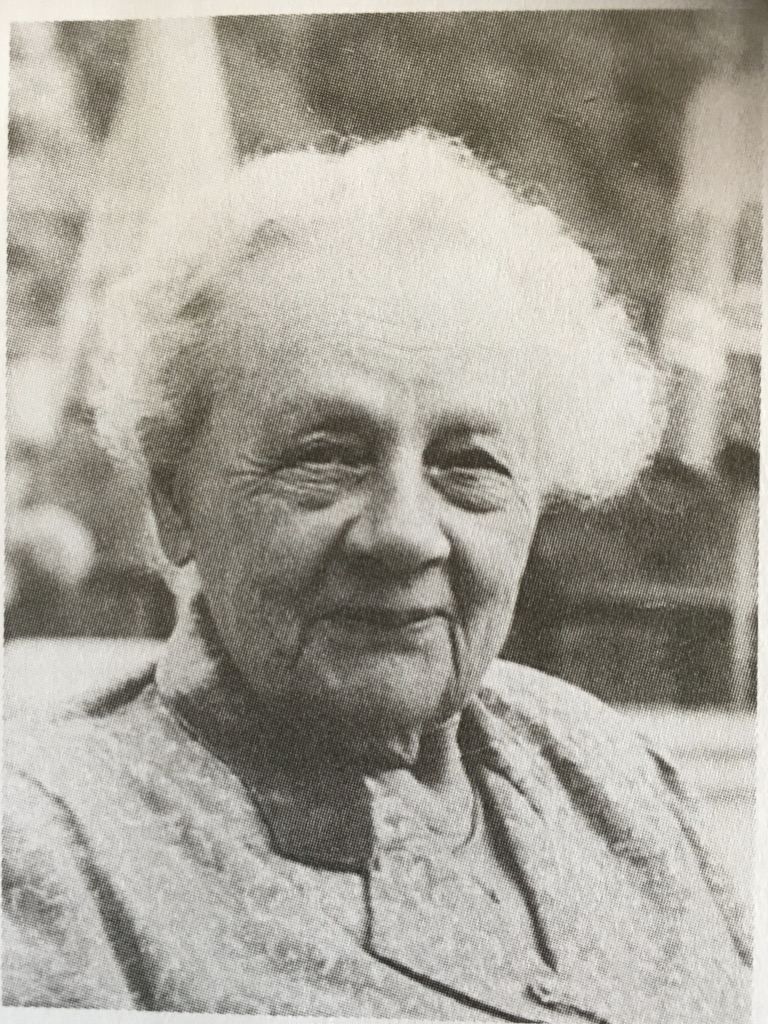 Gründerinnen und erster Vorstand
BEISPIEL
- Aline Ducommun-Merz (1867-1921):   Initiantin und erste Präsidentin
- 60 Frauen aus 14 Vereinen. 4 Pfarrer.
- Im Oltner Pfarrhausgarten
- Anregung ging von St. Gallen aus
- Krieg verhinderte Gründung 1915
- Zentralvorstand: Vizepräsidentin Käthe Alberti, Aktuarin Frau Zillig-Huber, Quästorin Frau Mauderli
[Speaker Notes: Das Bild links zeigt Käthe Alberti.]
2. Ziele und Motivationen der Verbandsgründung
Austausch, Vernetzung, Repräsentation
Ziele der Verbandsgründung
1. Verbindungen zwischen den einzelnen Vereinen schaffen
 Austausch, Freundschaft, Vernetzung
2. Vertretung national/international 
3. Zusammenarbeit in gesamt-kirchlichen Aufgaben
Krankenschwestern, Stellenvermittlung, Gemeindepflege
4. Nachwuchs fördern
Jugendliche einbinden und bilden
5. Kirchlich-religiöses Engagement stärken
Verständnis für Wesen und Aufgaben der lokalen und nationalen christkatholischen Kirche fördern

Der Katholik 39 (1916) Nr. 26, 208 sowie Nr. 27, 216f.
2. Ziele und Motivationen der Verbandsgründung
Der Garten blüht
Erste Statuten 1917
1. Delegiertenversammlung in Trimbach b. Olten, 24. Juni 1917
60 Delegierte aus 17 Vereinen
Diskussion des Statutenentwurfs
Genehmigung der Statuten mit kleinen Änderungen
Teilnahme vieler Delegierter an der Synode am 25.Juni; Referat von Aline Ducommun-Merz
2. Ziele und Motivationen der Verbandsgründung
Stimmrechtsforderungen
Jahresbericht von Aline Ducommun-Merz
«Die Statistik ergibt ein Bild lebhafter lokaler Tätigkeit der Vereine, die beweist, dass sich die Leistungen derselben wohl mit denjenigen der Männervereine messen dürfen und dass es daher keine Anmassung bedeutet, wenn die Frauen das kirchliche Stimmrecht beanspruchen.»
Jahresbericht von Aline Ducommun-Merz an der 3. Delegiertenversammlung 1920
zit. nach Rosmarie Kull-Schlappner 1966, 11.
2. Ziele und Motivationen der Verbandsgründung
Anny Peter: Präsidentin mit feu sacré
Nachfolge Ducommun
3. Delegiertenversammlung 1920
Rücktritt Aline Ducommun-Merz aus gesundheitlichen Gründen. Tod 1921. 
Anny Peter (1882-1958) wird neue Zentralpräsidentin (1920-1948)
«Neuer, ideenreicher Vorstand»: Frauen Pfr. Heim, Merz, Gschwind, Frl. Agnes Christen
Nachfolgeregelung knapp an der Krise vorbei
Referat Anny Peter: «Frauenarbeit in der Gemeinde»  Arbeit im Verein als Gottesdienst am Nächsten

Kull-Schlappner 1966, 10f.
[Speaker Notes: Ein umfassend erweitertes Referat zum Thema hat Anny Peter am XII. Internationalen Altkatholikenkongress in Wien vom 8.-10. September 1931 präsentiert., abgedruckt in: IKZ 21 (1931) H.4 218-233. Ich werde auf dieses Referat noch zurückkommen.]
2. Ziele und Motivationen der Verbandsgründung
Stimmen von Gewicht
Mitsprache und Stimmrecht I
1922: Antrag des Zentralvorstands an der Synode in Aarau auf kirchliches Frauenstimmrecht
Unter den Frauen umstritten (Bailly 1923,17)
Stimmrecht: Basel, Genf, Winterthur.
1923: Antrag des Zentralvorstands an den Synodalrat 1923
 Kirchliches Stimmrecht fördern.
«Was uns zu diesem Antrage drängt, ist […] der Wunsch, […] unserer Kirche eine wirksame Hilfe und Stütze zu sein, auch durch Mitraten; darum bieten wir nicht nur unserer Hände Arbeit an, sondern auch unsere geistige Mitarbeit. Stauffacher hat den Rat der Gertrud auch nicht verschmäht. Wir auch möchten zu Stauffacherinnen für unsere Kirche werden, zum Segen unserer ganzen christkatholischen Bewegung.»
zit. nach Bailly 1923, 18
[Speaker Notes: Das Argument der Umstrittenheit, das Bailly verwendet, dient oft zur Abschwächung einer Forderung. Als ob die Frauen total einig sein müssten, um ihr Stimmrecht einzufordern. Im demokratischen Prozess entscheiden Mehrheitsbeschlüsse, nicht die Minderheitenmeinung.]
2. Ziele und Motivationen der Verbandsgründung
Stimmen von Gewicht
Mitsprache und Stimmrecht II
1924: Umfrage des Zentralvorstands 1924:
In 7 Gemeinden* beratende Stimme der Frauen
Bitte an die übrigen Gemeinden, Frauen beratende Stimme zuzugestehen.
*St. Gallen, Burgdorf, Brugg-Baden, Bern, Thun, Starrkirch-Dulliken, Schaffhausen (Kull-Schlappner 1966, 22)
1924: Sitzung der Zentralpräsidentin mit dem Synodalrat
Einführung des kirchlichen Stimm- und Wahlrechts für Frauen abhängig von der kantonalen Rechtslage
Wo kein kantonales Recht besteht, soll kirchliches Mitbestimmungsrecht gelten.
2. Ziele und Motivationen der Verbandsgründung
Stimmen von Gewicht
Mitsprache und Stimmrecht III
Hartnäckiger Einsatz des VCF (Ducommun/Peter) für die kirchlichen Mitspracherechte der Frauen
Forderung: gleichberechtigte Mitglieder der Kirche sein
Nach 1954 Einführung des Stimmrechts in allen christkatholischen Gemeinden
Ab 1955 erste Frauen als Delegierte zur Nationalsynode gewählt
1966 erste Frau im Synodalrat (Dr. iur. Denise Bindschedler-Robert).
Berlis 2014, 10.
2. Ziele und Motivationen der Verbandsgründung
Kirchenpolitische Aspekte der Motivation
Zwischenfazit I
Den zugewiesenen Platz in der Kirche einnehmen und gestalten
Die eigene Wirksamkeit in der Kirche sichtbar machen  Bedeutung haben 
Frauenanliegen in der Kirche vertreten (Stimmrecht, Krankenpflege, Bildung)
Wissen über die Verhältnisse in der Kirche als Teilhabe an der Macht
Die Wahrheit der Kirche durch Diakonie bezeugen
Vereinsarbeit sichtbar machen
Altkatholische Vereinsarbeit innerkirchlich repräsentieren
2. Ziele und Motivationen der Verbandsgründung
Gesellschaftlich-politische Aspekte
Zwischenfazit II
Über Vereinsarbeit zu einem Platz in der Gesellschaft gelangen
Sich für Frauenrechte einsetzen
Bildungsmöglichkeit
Verbreitete Not und Armut lindern
Imagearbeit: Zeigen, dass die Mitglieder der Kirche Nächstenliebe gut, klug und wirksam praktizieren
Selbstermächtigung katholischer Frauen
2. Ziele und Motivationen der Verbandsgründung
Religiös-spirituelle Aspekte der Motivation
Zwischenfazit III
Für die Überzeugung einstehen, den Glauben stärken
Vorbild sein in Familie und Gesellschaft: das Gute in sich selbst stärken
Nachwuchs fördern, kirchliche Kontinuität sichern
Der Not aktiv etwas entgegensetzen, Hilfe bewirken
Solidarisch sein
Persönliche Spiritualität gemeinsam vertiefen.
2. Ziele und Motivationen der Verbandsgründung
Anliegen damals – und heute
Was hat sich gewandelt?
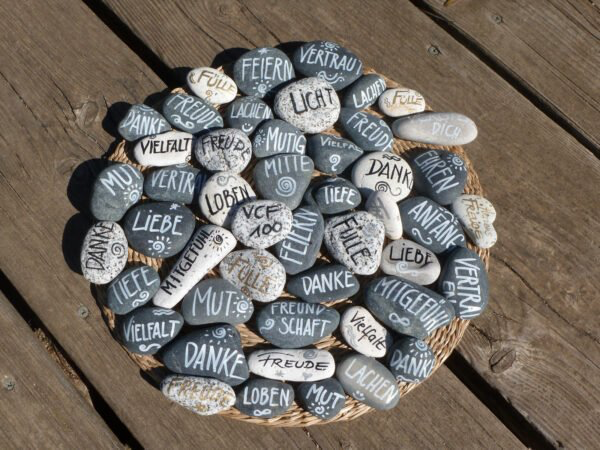 [Speaker Notes: Die Frage nach den Motivationen heute werden Sie besser beantworten – oder mindestens fundierter diskutieren – können als ich. 
Bildquelle: Henrich 2006 (Jubiläumsbroschüre, zeigt den Frauenverein Zürich) sowie https://christkatholisch.ch/vcf, am 15.11.2019]
2. Ziele und Motivationen der Verbandsgründung
Anliegen heute
Engagement des VCF in der Kirche
Als Dachverband der Frauenvereine setzt er sich für deren Anliegen ein und trägt zur Vernetzung von Frauenvereinen und Frauengruppen bei.
Er vertritt Frauenanliegen in der Kirche.
Er fördert die Spiritualität und die Auseinandersetzung mit Glaubensfragen.
Er nimmt seine Verantwortung durch Vertretungen in kirchlichen Gremien wahr.
 Kontinuität der Anliegen
[Speaker Notes: Quelle: https://christkatholisch.ch/vcf
- Vernetzung und Austausch
Vertretung von Frauenanliegen in der Kirche
Spiritualität und Auseinandersetzung mit Glaubensfragen fördern
In kirchlichen Gremien repräsentieren
 Darin lässt sich eine Kontinuität mit den ursprünglichen Zielen feststellen. Wie steht es um die Motivationen zu diakonischer Tätigkeit, die ja einer der wichtigen Gründe für die Bildung von Frauenvereinen war ? Was für ein Verständnis von Diakonie pflegte der Verband? Was für ein Verständnis von Diakonie haben Sie heute? Gehen wir zurück zum biblischen Sprachgebrauch des Worts im Neuen Testament. Danach wende ich mich dem Diakonieverständnis von Anny Peter zu. Ich stütze mich dabei auf Anny Peters Vortrag am XII. Internationalen Altkatholikenkongress in Wien.]
3. Diakonie: Begriff und Aufgaben im Neuen Testament
Was ist denn eigentlich Diakonie?
Sprachgebrauch im Neuen Testament
diákonos:
Beauftragung
Ausführung des Auftrags
Verkündigung
Gemeindeleitung
Funktion in/zwischen den Gemeinden
Botengänge zwischen Gemeinden
Karitatives Engagement als Inhalt einer Beauftragung
Aufgabe nicht im Bereich frühchristlicher Mahlfeiern
diákonoi der Kirche Gottes, nicht des Essens und Trinkens (Ignatius, An die Traller 2,3)

Paulus: Männer und Frauen als diákonoi (gemeindeleitend)
[Speaker Notes: Hier der erste Wortbeitrag einer Frau namens Anni, nämlich Anni Hentschel, die 2011 einen Artikel zum Begriff Diakon – Diakonin  im wissenschaftlichen Bibellexikon veröffentlicht hat. Sie finden den Artikel online unter www.bibelwissenschaft.de, WiBiLex, Art. Diakon – Diakonin]
4. Motivationen für diakonische Frauenarbeit aus Sicht einer Frau
Diakonie: feu sacré der Nächstenliebe
Anny Peters Rede am Altkatholikenkongress 1931
Die Mitarbeit der Frau an der Förderung und Vertiefung des kirchlichen Gemeindelebens


XII. Internationaler Altkatholikenkongress in Wien
8.-10. September 1931
[Speaker Notes: Nun zum Diakonieverständnis einer älteren Anny, nämlich Anny Peter (*14.6.1882 in Olten, † 25.3.1958 Solothurn), Primarlehrerin, Erzieherin, Bezirkslehrerin, Präsidentin des VCF 1920-1948. Einsatz für das kirchliche Frauenwahlrecht. Rege Vortragstätigkeit und Bildungsarbeit für Arbeiter sowie christkatholische Mädchen und Frauen. 1931 Mitgründerin einer internationalen Arbeitsgemeinschaft altkatholischer Frauenverbände, 1934 erste Präsidentin, ab 1957 Ehrenpräsidentin. 1939 Mitgründerin der Solothurner Mütterhilfe. Beeinflusst vom Gedankengut von Leonhard Ragaz (Arbeit für das Reich Gottes). Pazifistin.]
4. Motivationen für diakonische Frauenarbeit aus Sicht einer Frau
Beitragen zur Schaffung einer neuen Welt
Die Rolle von Frauen in der Kirche nach Anny Peter
Liebe, Treue und Opferbereitschaft (nach Vorbild Jesu) = Geschlechtscharakter der Frau. Diese ergänzt so den Mann.
Eigenschaften sind Grundlage der so notwendigen Helferdienste 
Diakonie von Frauen gab es bereits in der Alten Kirche
Die Kirche hat von Gott den Auftrag und die Aufgabe, das Evangelium von der Erlösung der Menschheit zu vermitteln
Frauen werden im Glauben an ihre eigenen Kräfte befähigt, an einer neuen Welt mitzuarbeiten
Sein und Tun von Frauen sind für die Kirche unentbehrlich (Bischof Herzog)
[Speaker Notes: An Anny Peters Rede lassen sich die religiös-spirituellen Aspekte der Motivationen besonders gut zeigen. Die Rednerin hebt den spirituellen Hintergrund der Vereinsaktivitäten besonders hervor. So zeigt sie auf, dass die Vereins- und Verbandsaktivitäten nicht in erster Linie der Verwirklichung kirchenpolitischer oder persönlicher Ziele der beteiligten Frauen dienen, sondern als zutiefst religiös motiviert anzusehen sind. Sie sind so ein Teil der Kirche, keine Gefahr für sie. Die Vereine wollen an der Verwirklichung kirchlicher Ziele mitarbeiten.  Gleichzeitig nährt die Rednerin die Motivation von Vereinsaktivistinnen und motiviert Interessierte zur Mitarbeit.]
4. Motivationen für diakonische Frauenarbeit aus Sicht einer Frau
Beitragen zur Schaffung einer neuen Welt
Was gehört grundlegend zu diesem Auftrag?
Teilnahme am Gottesdienst: Pflege eigener Religiosität ist ein Zeichen für Kinder und Ehemänner
Mit der eigenen Religiosität auf den Ehemann einwirken
Religiöse Erziehung der Kinder
 Grundlage für diakonische Arbeit = eigene Spiritualität
Leitend: «wahrhaft christlicher Geist der Nächstenliebe» (Statuten des VCF)
Diakonie im engeren Sinn
Fürsorgetätigkeit (Arme, Alte, Kranke)
Unterstützung der Pfarrer
Weihnachtsfeier
Kirchenwäsche und Paramente
Blumenschmuck in der Kirche
[Speaker Notes: An Anny Peters Rede lassen sich die religiös-spirituellen Aspekte der Motivationen besonders gut zeigen. Die Rednerin hebt den spirituellen Hintergrund der Vereinsaktivitäten besonders hervor. So zeigt sie auf, dass die Vereins- und Verbandsaktivitäten nicht in erster Linie der Verwirklichung kirchenpolitischer oder persönlicher Ziele der beteiligten Frauen dienen, sondern als zutiefst religiös motiviert anzusehen sind. Sie sind so ein Teil der Kirche, keine Gefahr für sie. Die Vereine wollen an der Verwirklichung kirchlicher Ziele mitarbeiten.  Gleichzeitig nährt die Rednerin die Motivation von Vereinsaktivistinnen und motiviert Interessierte zur Mitarbeit. Sie ruft die Grundlagen, die Wurzeln der sich mehr und mehr spezialisierenden diakonischen Aufgaben in Erinnerung.]
4. Motivationen für diakonische Frauenarbeit aus Sicht einer Frau
Beitragen zur Schaffung einer neuen Welt
Was gehört weiter zu diesem Auftrag?
Rechtes Verständnis der Kirche durch Wissen über die christkatholische Bewegung
Bildung:
Lektüre, Vorträge, Kirchenblatt, Pfarrer
Kirchliche Kurse
Teilnahme an Kirchgemeindeversammlungen:
Wissen, was läuft, Förderung der Spendefreude.
Vertiefung des Gemeindelebens «durch werktätige brüderliche Liebe»
Die religiöse Frau hat Herzenswärme, Sensibilität, ethische Vertiefung und Stärkung
Arbeit an sich selbst, Vertiefung des Pflichtbewusstseins, «warme Begeisterung»
Arbeit im Verein als Gottesdienst
[Speaker Notes: An Anny Peters Rede lassen sich die religiös-spirituellen Aspekte der Motivationen besonders gut zeigen. Die Rednerin hebt den spirituellen Hintergrund der Vereinsaktivitäten besonders hervor. So zeigt sie auf, dass die Vereins- und Verbandsaktivitäten nicht in erster Linie der Verwirklichung kirchenpolitischer oder persönlicher Ziele der beteiligten Frauen dienen, sondern als zutiefst religiös motiviert anzusehen sind. Sie sind so ein Teil der Kirche, keine Gefahr für sie. Die Vereine wollen an der Verwirklichung kirchlicher Ziele mitarbeiten.  Gleichzeitig nährt die Rednerin die Motivation von Vereinsaktivistinnen und motiviert Interessierte zur Mitarbeit.]
4. Motivationen für diakonische Frauenarbeit aus Sicht einer Frau
Diakonieverständnis bei Anny Peter
Zusammenfassung
Diakonie als religiöse Haltung der werktätigen Nächstenliebe
Eigene Spiritualität als Grundlage
Bildung 
Hilfe für Bedürftige
Verkündigung des Evangeliums
Diakonische Frauenarbeit ist «ein Stück Erlösungsarbeit»  sie handelt damit dem Auftrag der Kirche gemäss

 Anny Peters umfassendes Verständnis von Diakonie ist auch aus heutiger Sicht biblisch fundiert
[Speaker Notes: An Anny Peters Rede lassen sich die religiös-spirituellen Aspekte der Motivationen besonders gut zeigen. Die Rednerin hebt den spirituellen Hintergrund der Vereinsaktivitäten besonders hervor. So zeigt sie auf, dass die Vereins- und Verbandsaktivitäten nicht in erster Linie der Verwirklichung kirchenpolitischer oder persönlicher Ziele der beteiligten Frauen dienen, sondern als zutiefst religiös motiviert anzusehen sind. Sie sind so ein Teil der Kirche, keine Gefahr für sie. Die Vereine wollen an der Verwirklichung kirchlicher Ziele mitarbeiten. Gleichzeitig nährt die Rednerin die Motivation von Vereinsaktivistinnen und motiviert Interessierte zur Mitarbeit.]
5. Ausblick: Diakonie heute
Ausblick vom Berghüsli
Diakonische Aufgaben heute: Fragen
Was bedeutet eine religiöse Haltung der werktätigen Nächstenliebe heute?
Wie pflegen wir die eigene Spiritualität als Grundlage?
Ist Bildung heute vorab spirituelle Bildung?
Tritt Hilfe für Bedürftige in den Hintergrund?
Was heisst Verkündigung des Evangeliums heute?
[Speaker Notes: Das Berghüsli liegt in der Unteren Halteneggstrasse auf 1100 Meter über Meer in Heiligenschwendi, der Sonnenterasse hoch über dem Thunersee mit freiem Blick auf die Berggipfel des Berner Oberlandes. GeschichteDas Berghüsli kaufte Anny Peter 1932 an der SAFFA und liess es auf der Haltenegg in Heiligenschwendi aufrichten.Vielen Menschen diente es während den Kriegsjahren als Zufluchtsort.Im Jahr 1954 schenkte Anny Peter das Haus der Christkatholischen Kirche der Schweiz. Seither beherbergt es Weiterbildungsseminare, Kurse, Tagungen und Ferienwochen. Aber auch für private Ferien ist es sehr beliebt.]
5. Ausblick: Diakonie heute
Ausblick vom Berghüsli
Diakonische Aufgaben heute: einige Thesen
Religiöse Haltung wurzelt in religiöser Praxis 
Die eigene Spiritualität braucht Bildung und Pflege in individuellen und gemeinschaftlichen Formen. 
Religiöse Bildung schwindet, das Bedürfnis nach spiritueller Bildung ist gross. 
Hilfe für Bedürftige ist wesentlich Minderung von Einsamkeit. Spirituelle Angebote kirchlicher Gruppen sind ein mögliches Mittel dazu.
Kirchliche Gruppen mit individueller spiritueller Kompetenz stützen die liturgischen Formen und tragen neue Impulse in die Kirche.
Verkündigung ist eine Haltung.
5. Ausblick: Diakonie heute
Ausblick vom Berghüsli
Zum Schluss
Reiches Erbe an Pioniergeist 
Kreative, mutige Schritte haben Tradition
Innovationskraft der kleinen Kirche


Danke für Ihre Aufmerksamkeit!